Simulationsøvelse OSIKS
v/ Teamet for intern uddannelse og læring
30-06-2022
Alarmmelding
Røg fra garage, Grønnevej 245 udf., 2830 Virum 

Beredskabet afgår med:
ISL-P1
M1, S1
M2, V1

Supplerende information fra vagtcentralen: 
Vi har livestreaming igennem ude fra stedet, der er kraftig røgudvikling fra garage. Der er tale om sammenbyggede garager.
30-06-2022
Fremkørsel
Hvilket scenarie forventer du at møde?

Hvilke opgaver forventer du at skulle løse?

Hvilke værktøjer/slukningsmidler forventer du at skulle anvende? 

Benytte relevante hjælpemidler til at støtte din situationsforståelse?
30-06-2022
VIDEO
30-06-2022
Lav situationsbedømmelse
Mennesker og/eller dyr i fare?
Hvor (lokalisering af skaden og udpegning af evt. fareområde)?
Hvad (materiale, kategorisering af skaden – brand, redning, CBRN)?
Hvorhen (skadeudvikling/udbredelse) 
Risikovurdering/særlige farer
Adgangsveje
30-06-2022
HL: Giv befaling til førsteindsats
Situation? 

Opgave? 

Udførsel?
30-06-2022
OSIKS
Opsøg branden – hvordan gør man det?
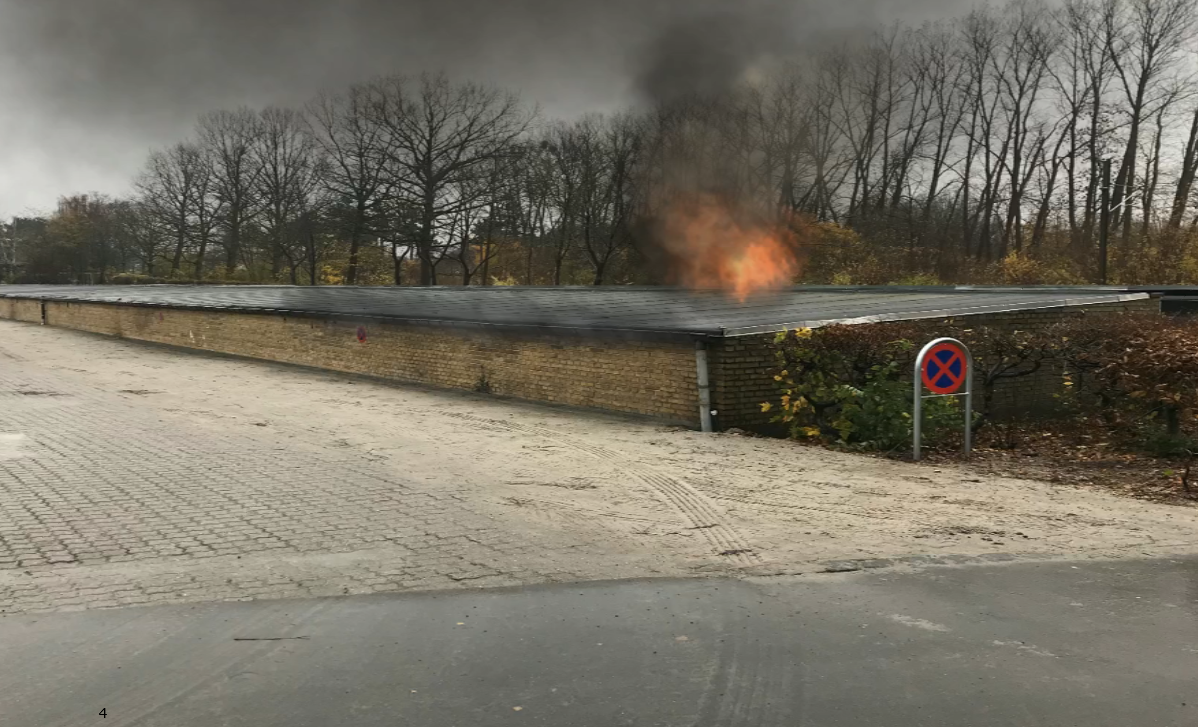 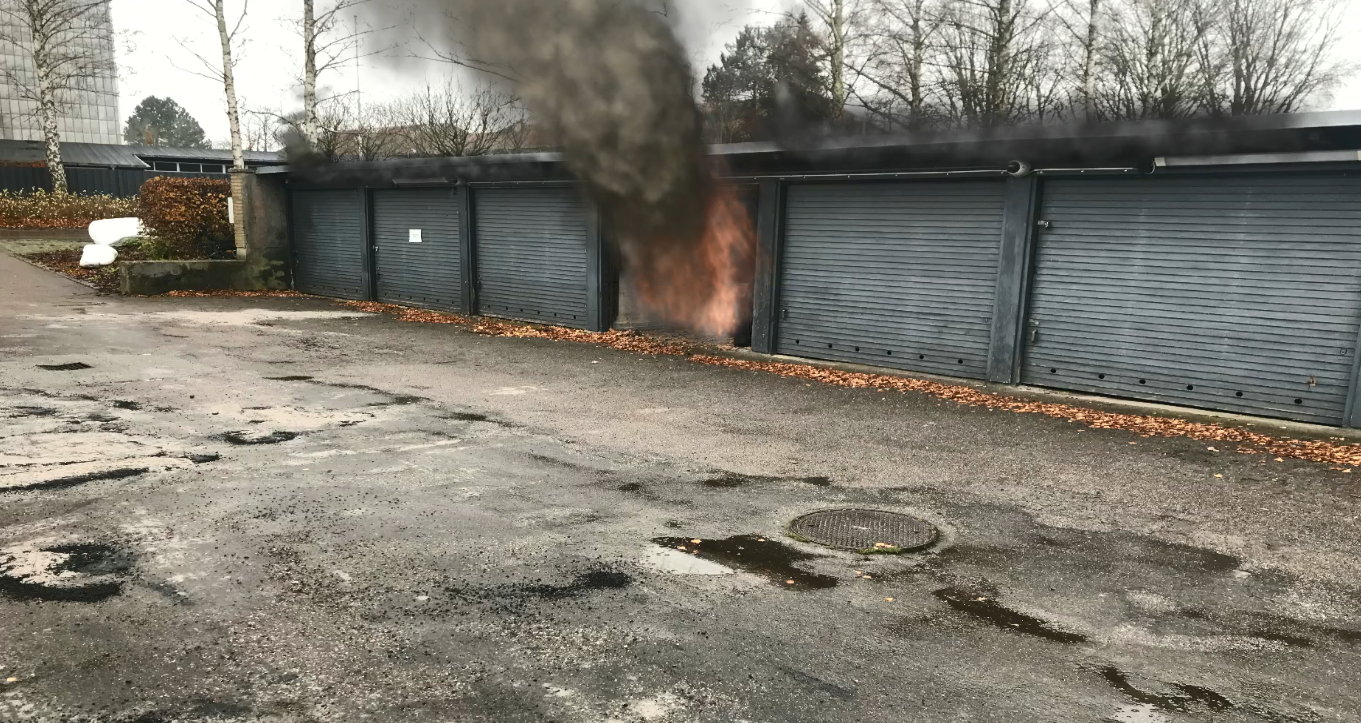 30-06-2022
OSIKS
Stands branden – begrænsningslinje(r), hvor og hvordan?
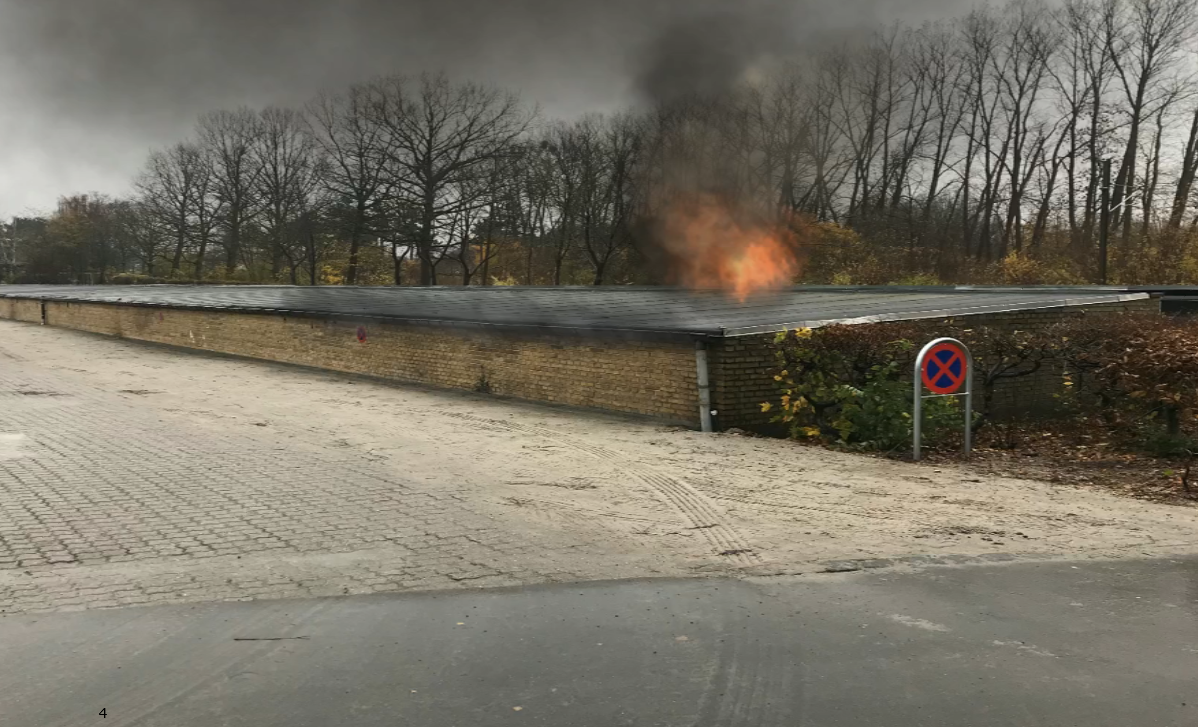 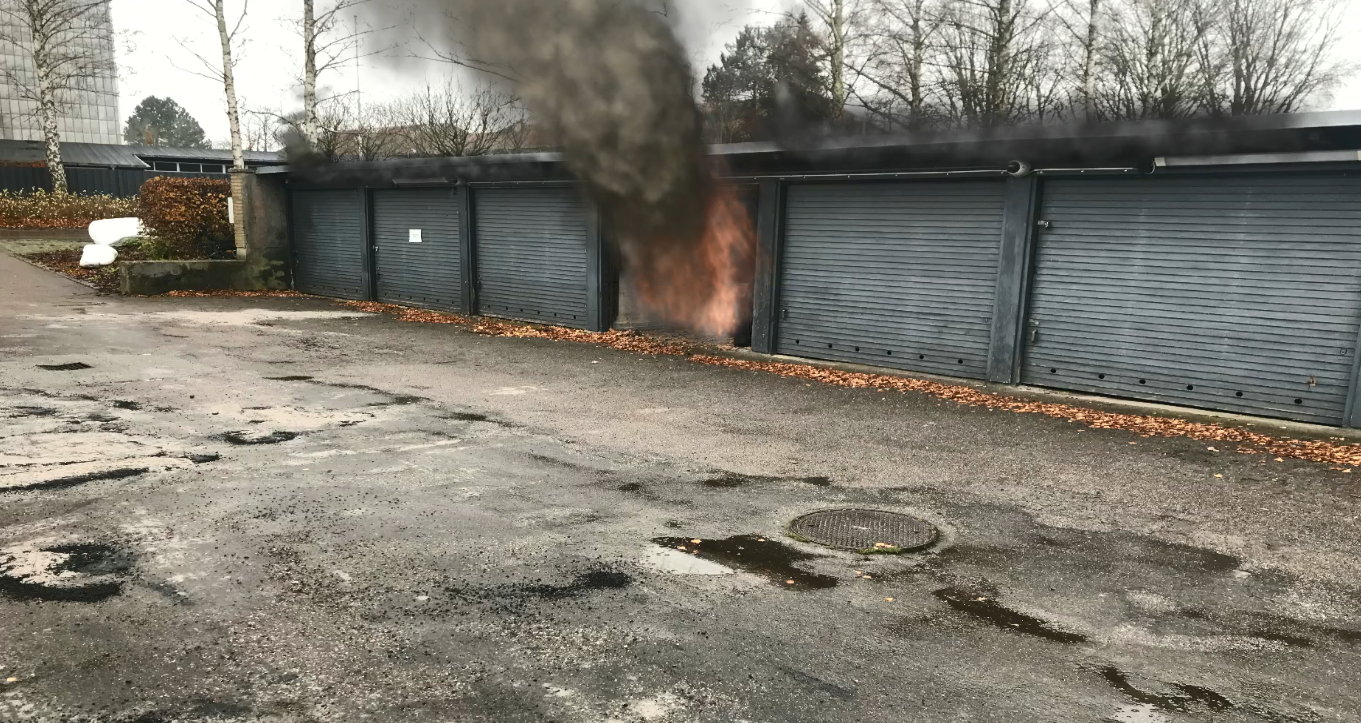 30-06-2022
OSIKS
Inspicer konstruktionen – byggeskik?
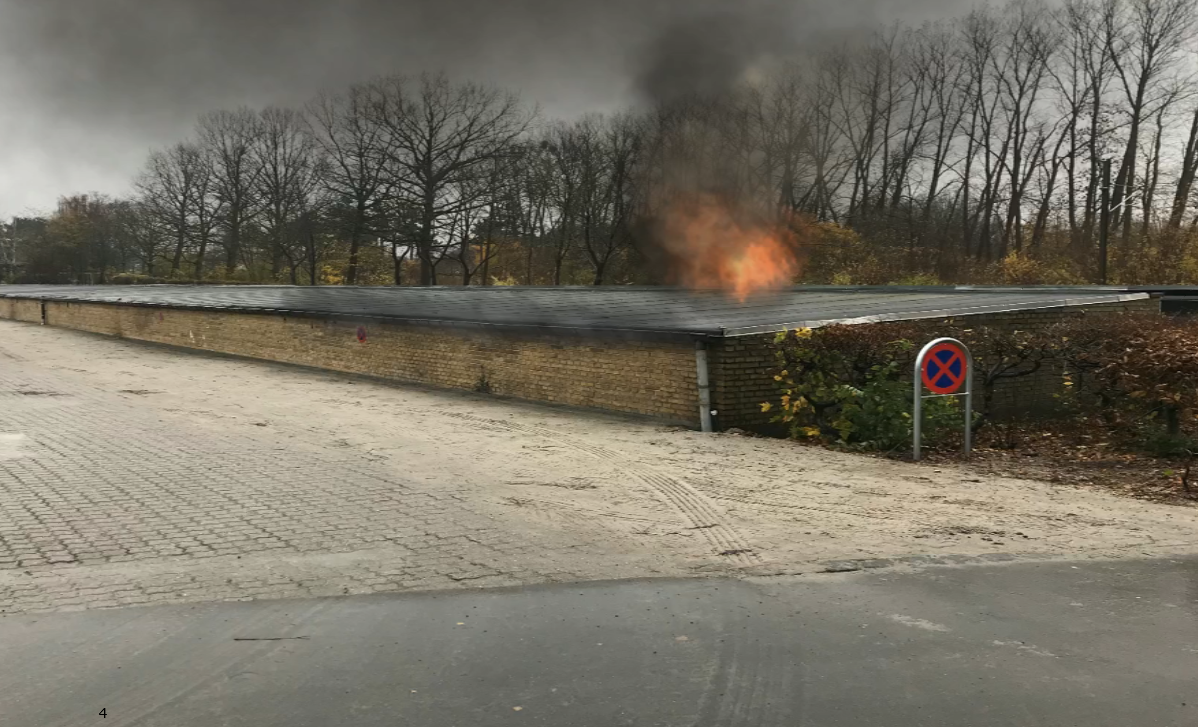 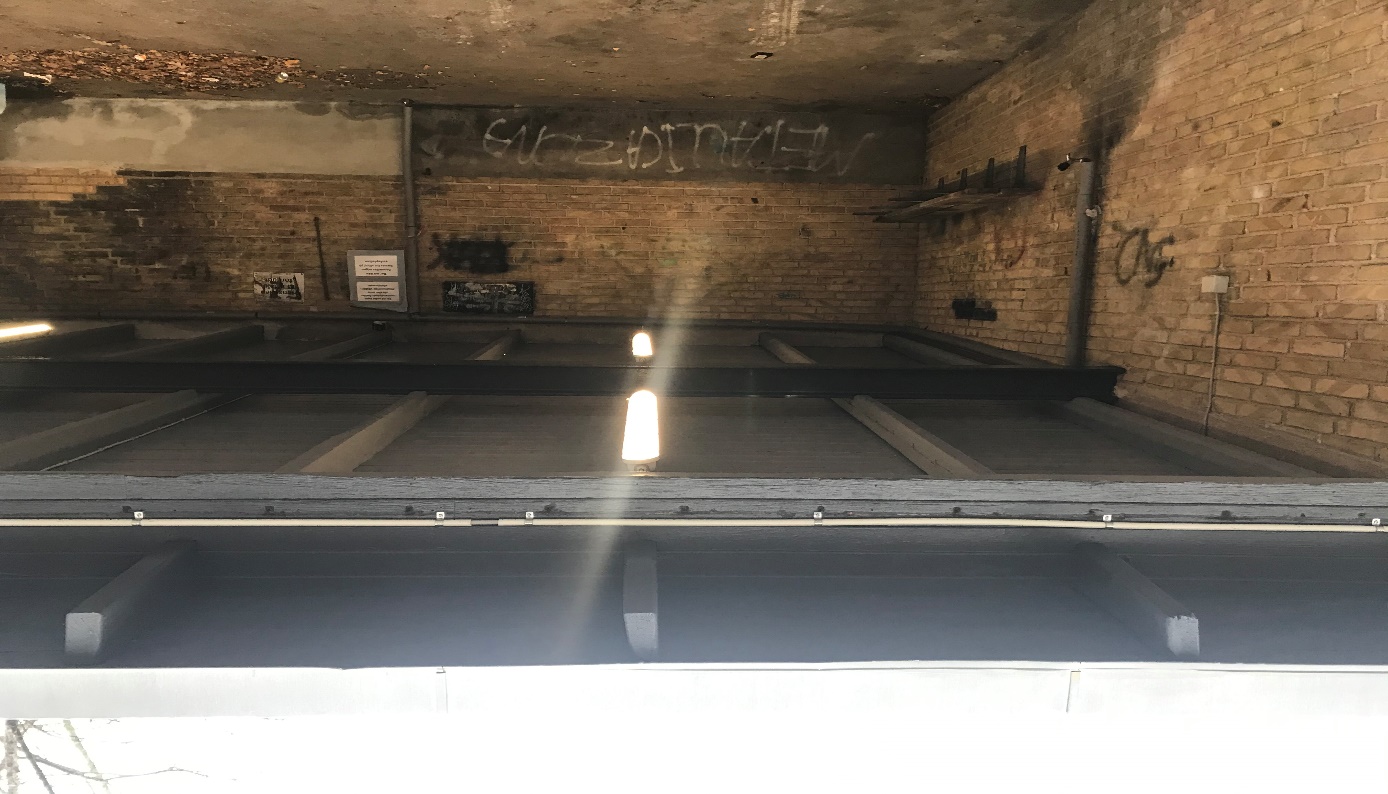 Garage, der står åben længere nede af vejen.
30-06-2022
OSIKS
Kreds branden ind – hvordan og med hvilke værktøjer?
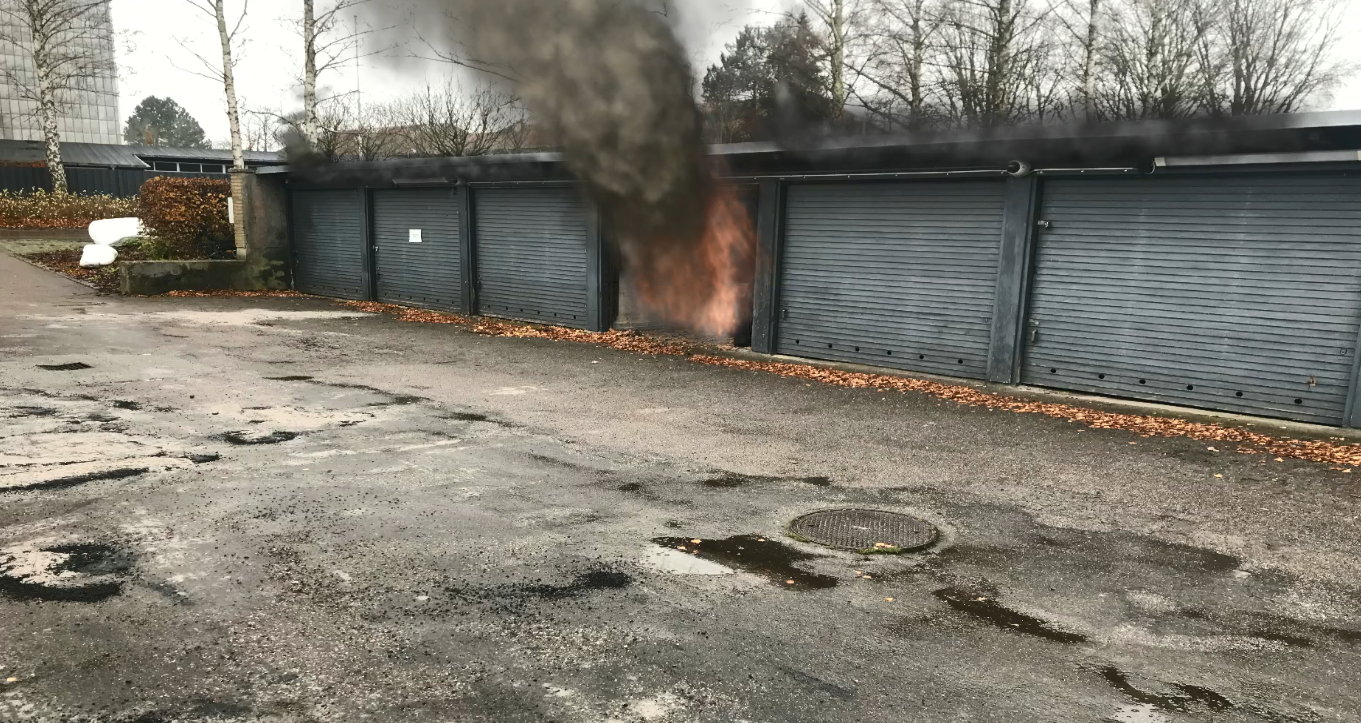 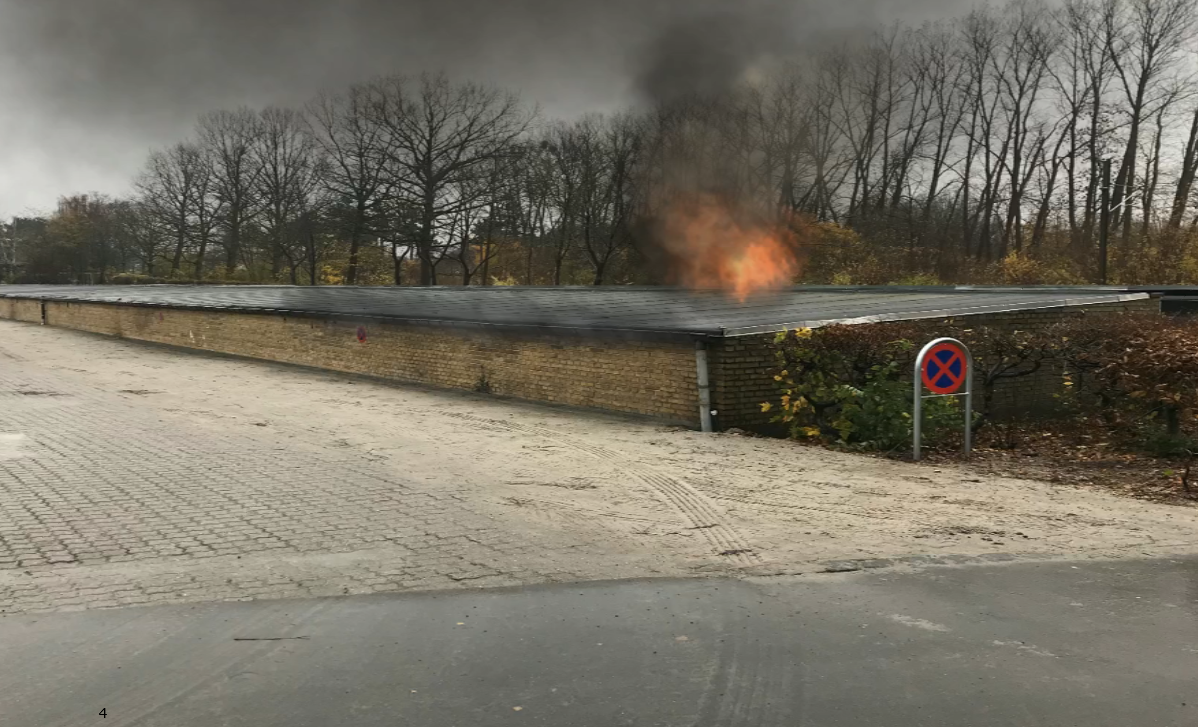 30-06-2022
OSIKS
Sluk branden ned! Hvordan, og hvad er du opmærksom på?
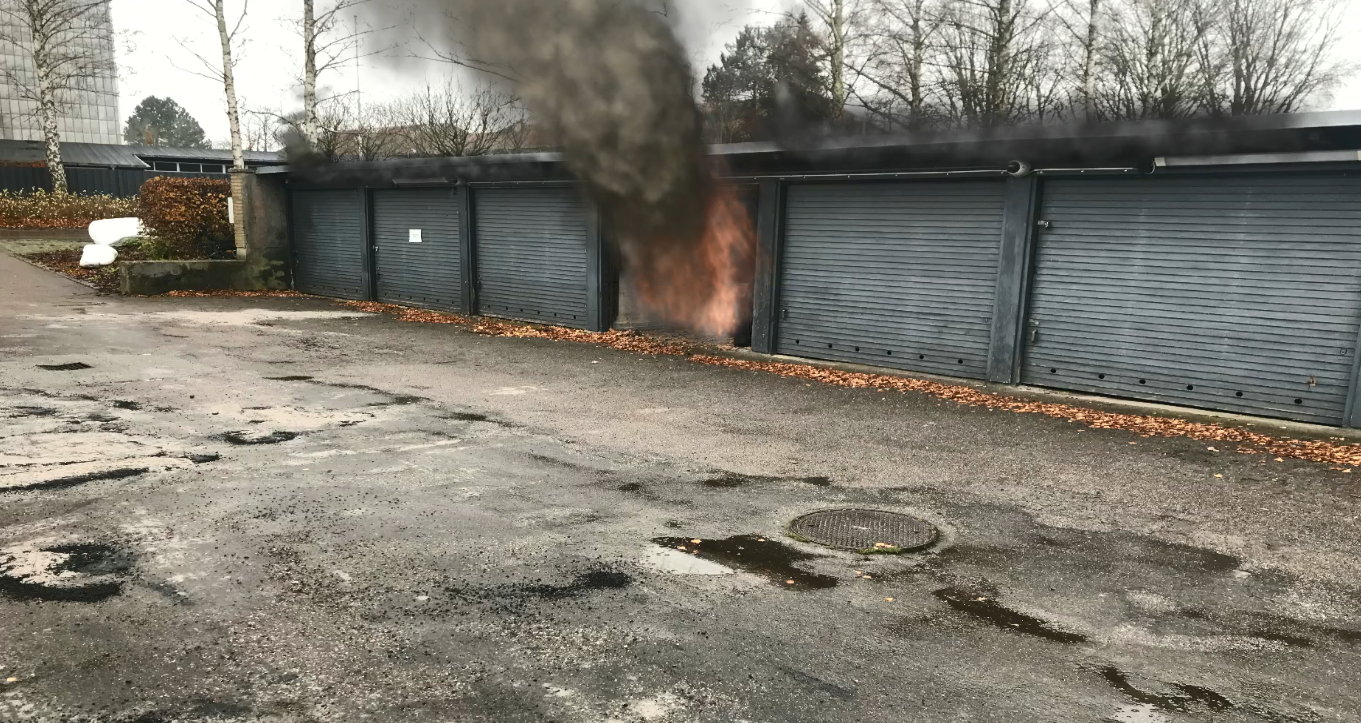 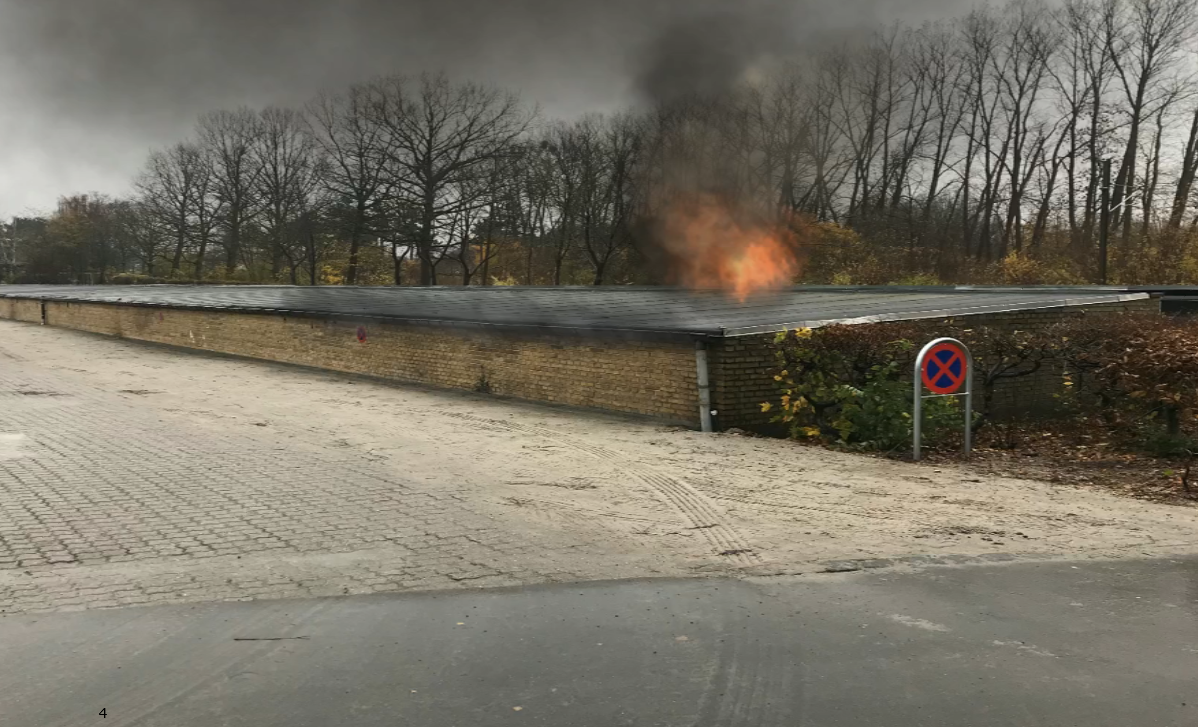 30-06-2022